Reforma edukacji a finansowe i organizacyjne zmiany w oświacie
Mariusz Tobor
Wydatki i dochody oświaty samorządowej
Wydatki oświatowe samorządów
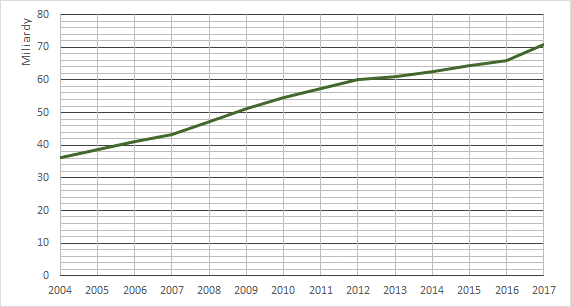 Struktura wydatków oświatowych JST w 2017 r.
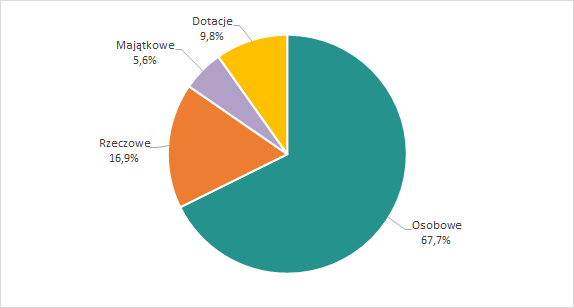 Dochody i wydatki bieżące oświaty
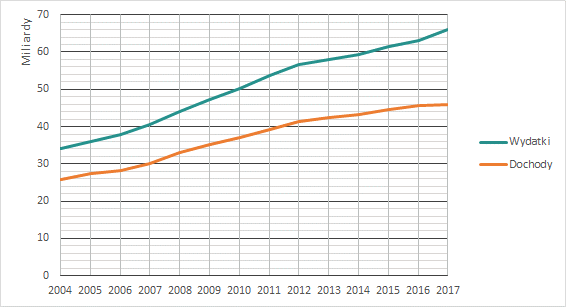 [Speaker Notes: Największym dochodem jest subwencja. Do niedawna można było budować wskaźniki na porównaniu subwencji i wydatków subwencjonowanych. Obecnie wskaźnik NWS jest niepoliczalny]
Kwota nadwyżki wydatków bieżących nad dochodami
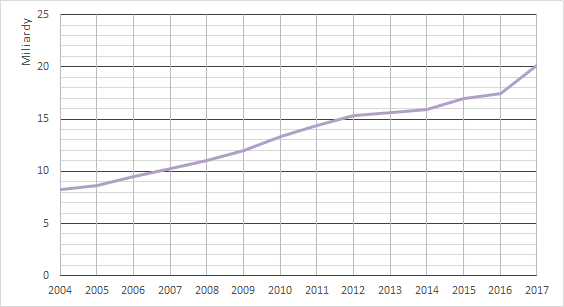 Wskaźnik nadwyżki wydatków bieżących nad dochodami oświaty
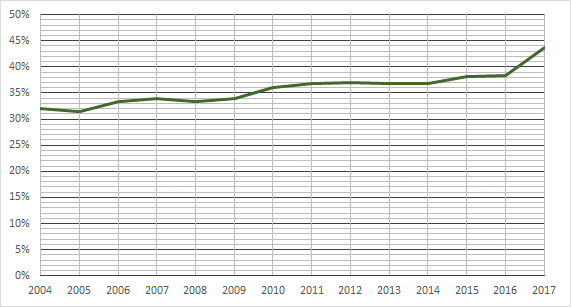 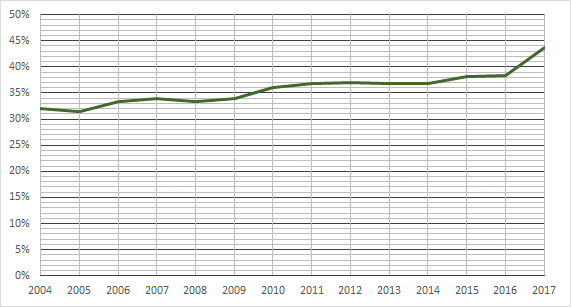 Rozkład wskaźników nadwyżki wydatków nad dochodami – wszystkie JST
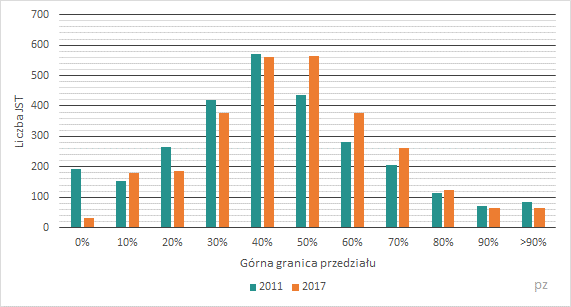 Średnie wskaźniki nadwyżki wydatków bieżących nad dochodami oświaty w różnych kategoriach JST
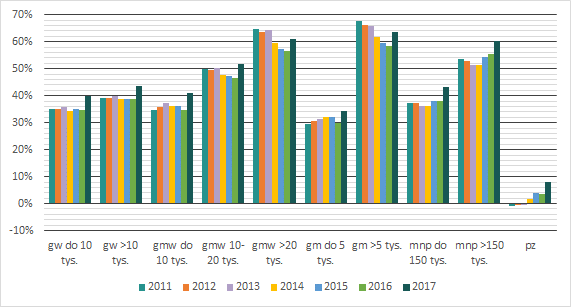 [Speaker Notes: Nie z każdym jest sens się porównywać]
Rozkład wskaźników nadwyżki wydatków nad dochodami – gminy wiejskie do 10 tys.
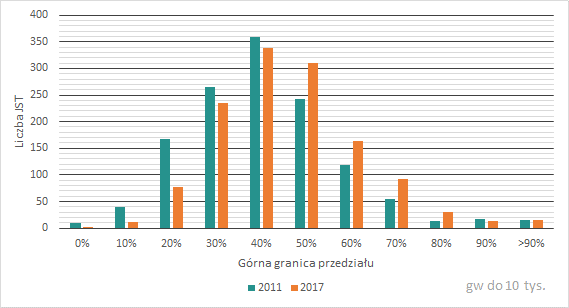 Rozkład wskaźników nadwyżki wydatków nad dochodami – gminy miejskie powyżej 5 tys.
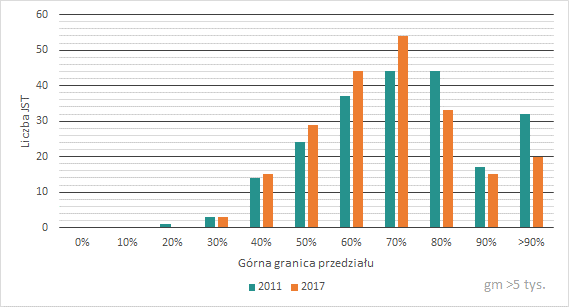 Rozkład wskaźników nadwyżki wydatków nad dochodami – powiaty ziemskie
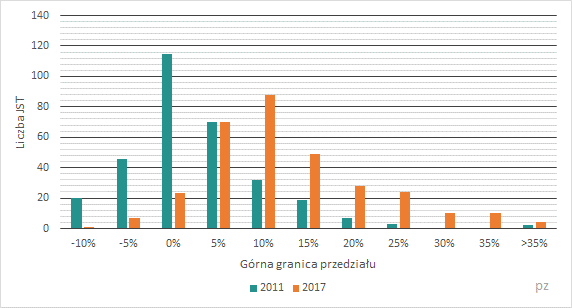 Nadwyżki wydatków nad dochodami oświaty 2011 – gminy wiejskie oraz miejsko wiejskie do 10 tys.
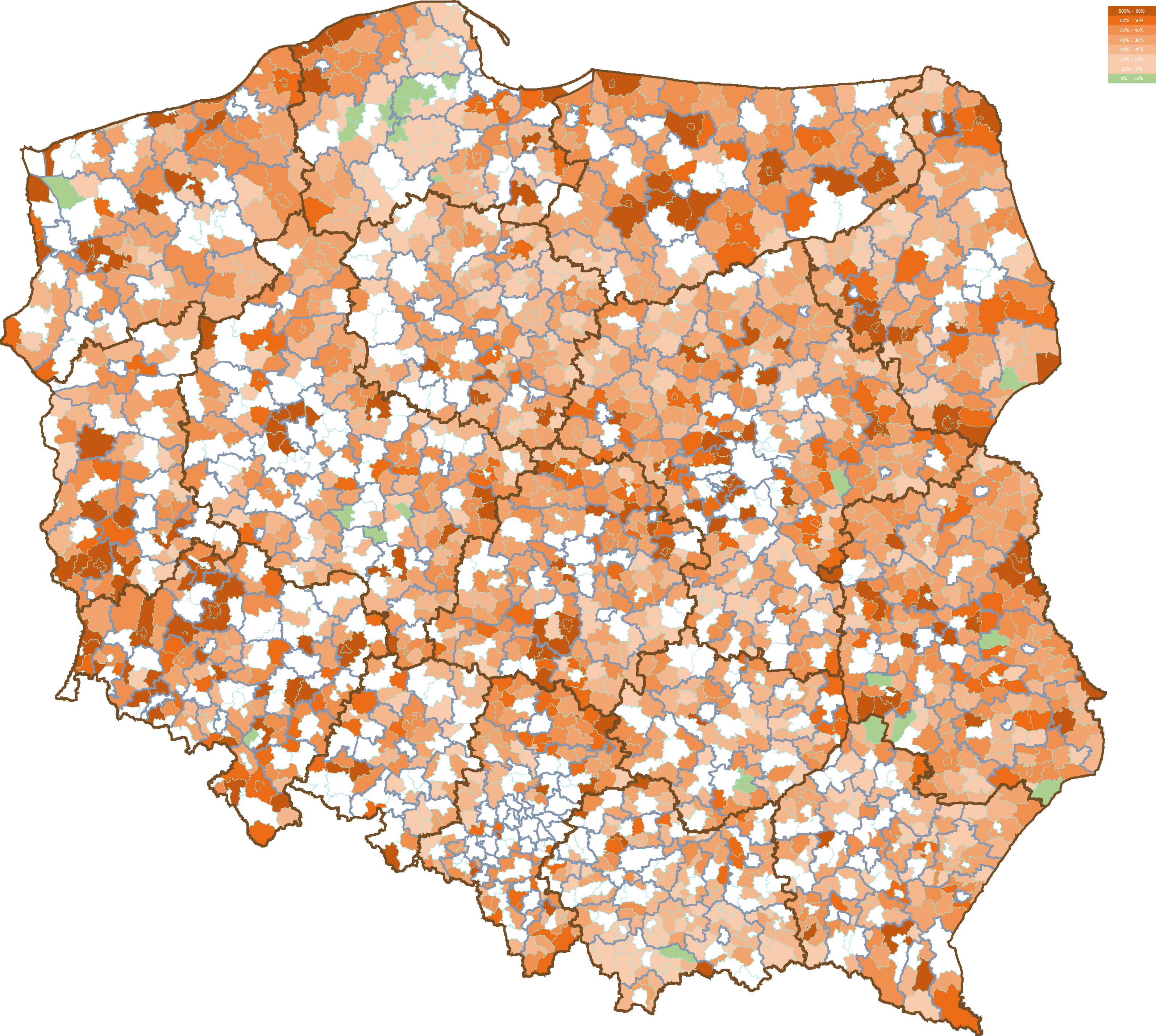 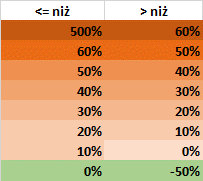 Nadwyżki wydatków nad dochodami oświaty 2017 – gminy wiejskie oraz miejsko wiejskie do 10 tys.
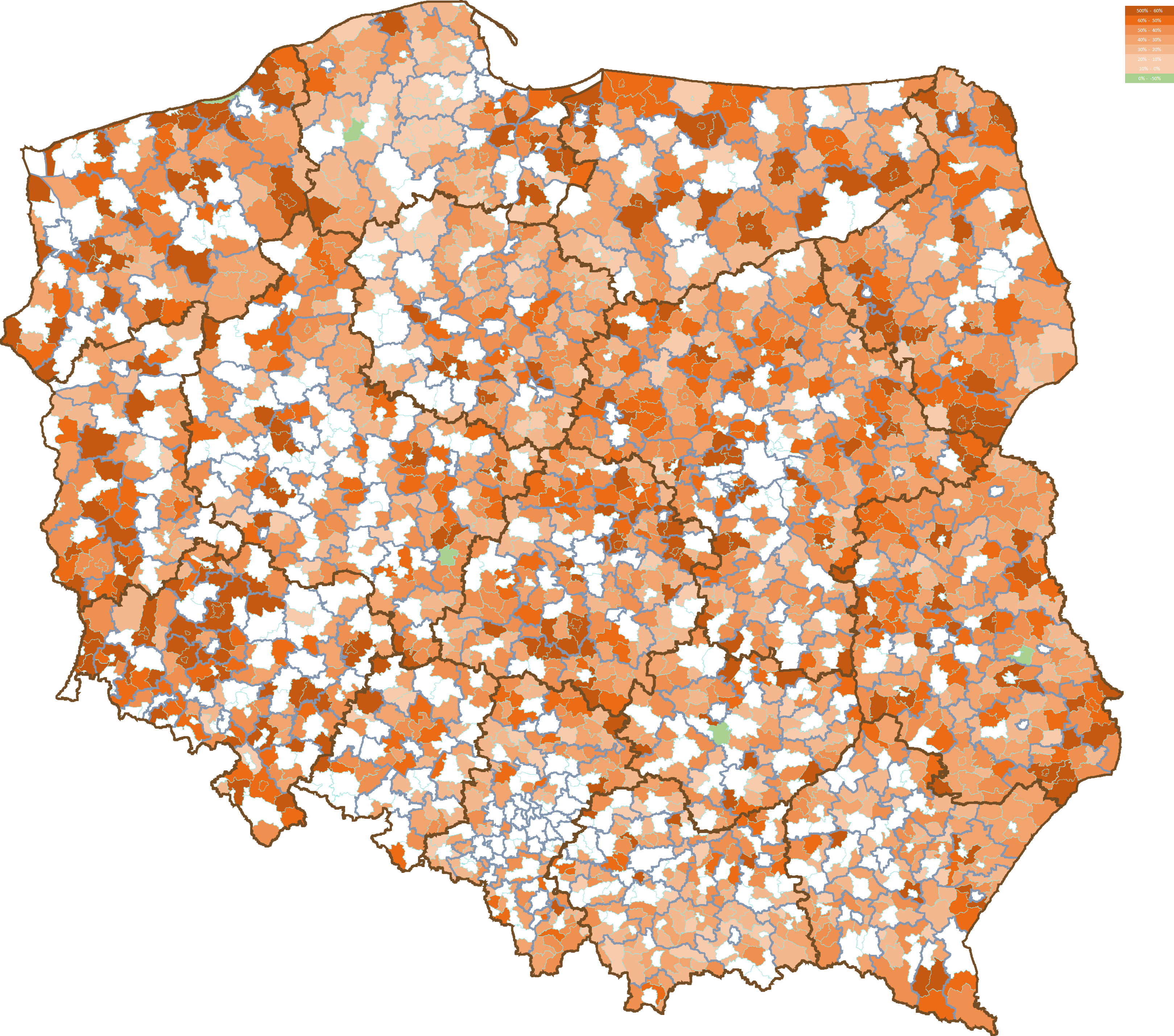 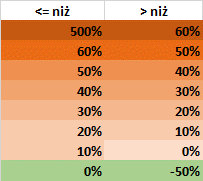 Nadwyżki wydatków nad dochodami oświaty 2011 – powiaty ziemskie
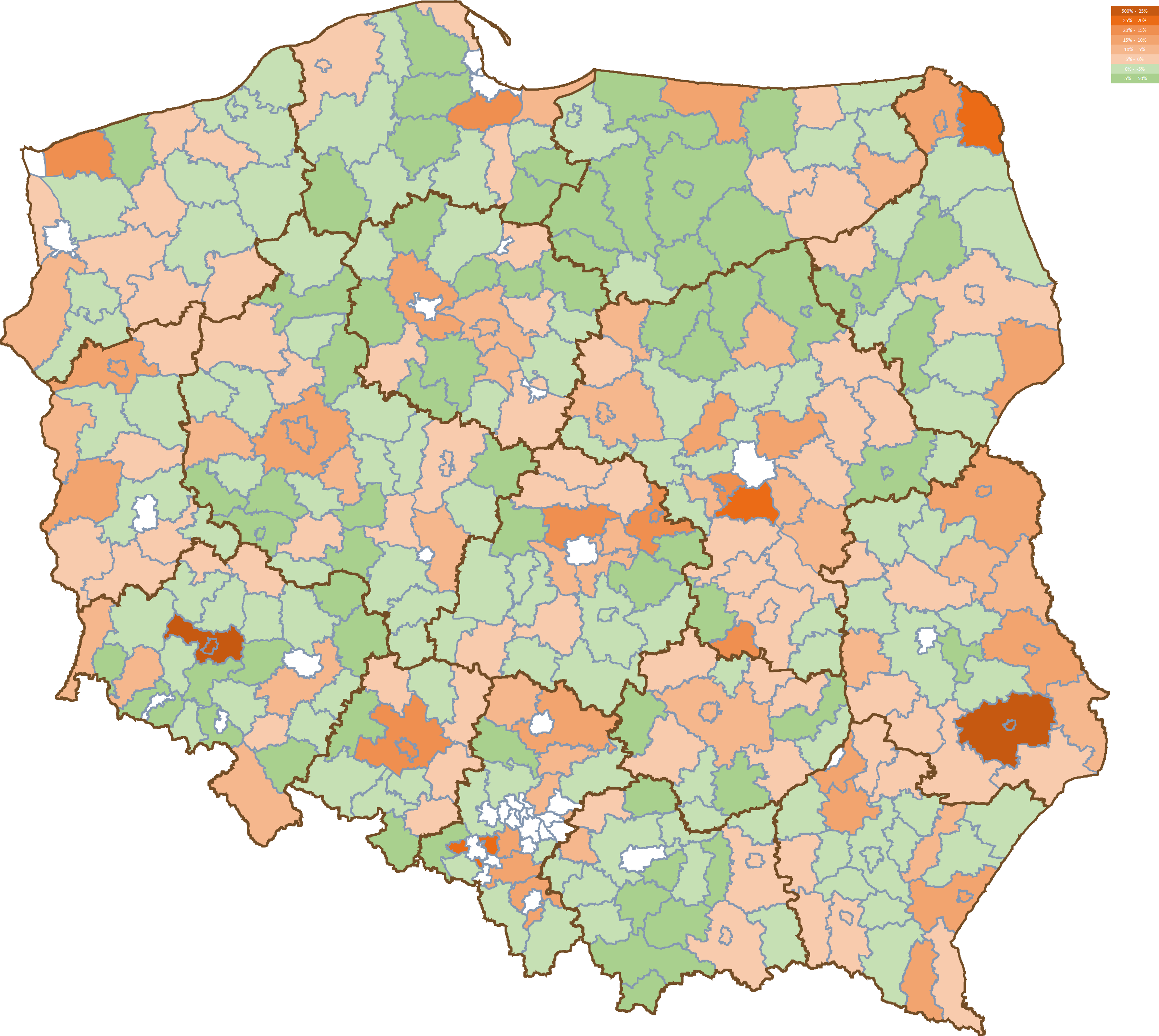 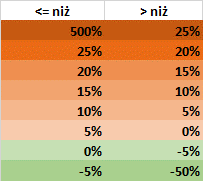 Nadwyżki wydatków nad dochodami oświaty 2017 – powiaty ziemskie
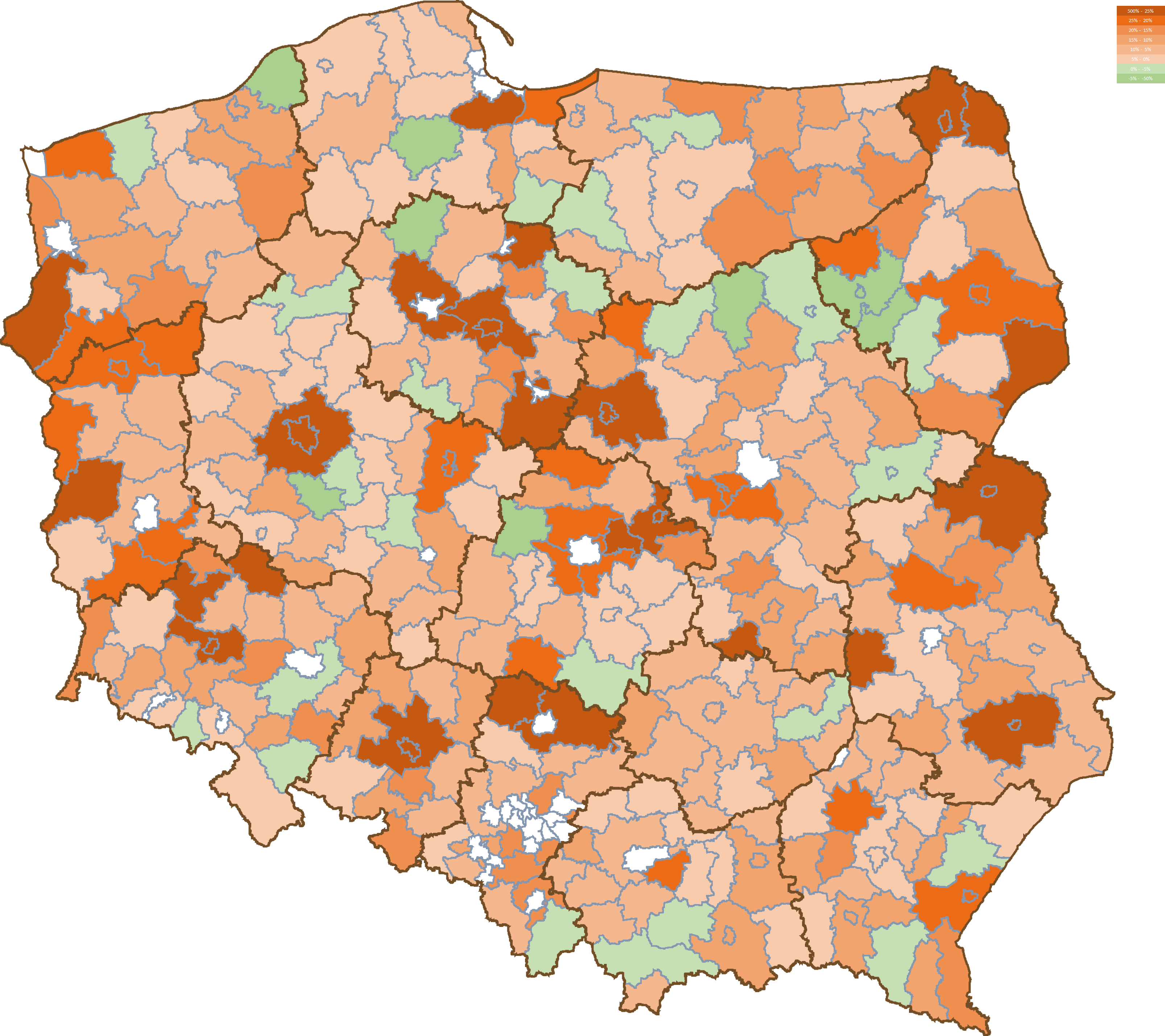 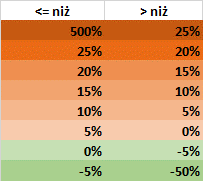 Dlaczego?
Wskaźnik nadwyżki wydatków nad dochodami urósł ostatnio we wszystkich kategoriach samorządów (mimo tego, że subwencja traktuje je bardzo różnie)
Wydatki a dochody grupami samorządów
[Speaker Notes: Zróżnicowany przebieg zmian wydatków i dochodów]
Wydatki i dochody bieżące oświaty – gminy (wiejskie, miejskie i miejsko-wiejskie)
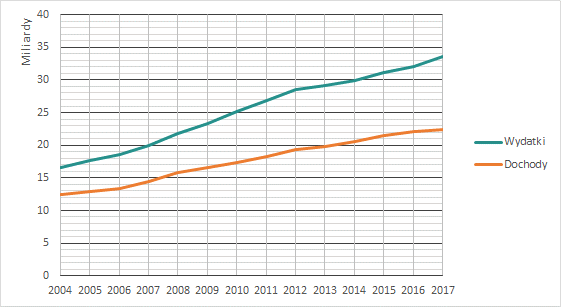 Kwota nadwyżki wydatków bieżących nad dochodami oświaty – gminy (wiejskie, miejskie i miejsko-wiejskie)
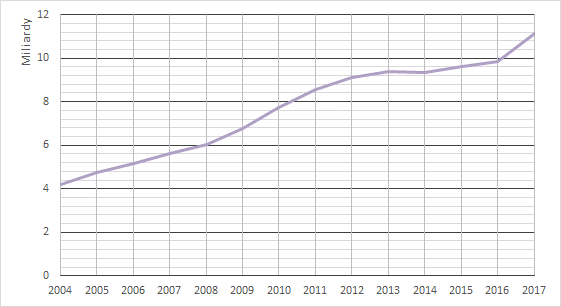 Wydatki i dochody bieżące oświaty – miasta na prawach powiatu
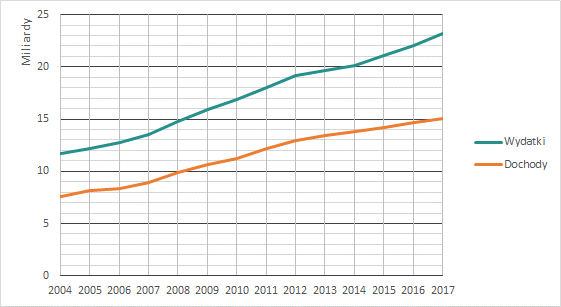 Kwota nadwyżki wydatków bieżących nad dochodami oświaty – miasta na prawach powiatu
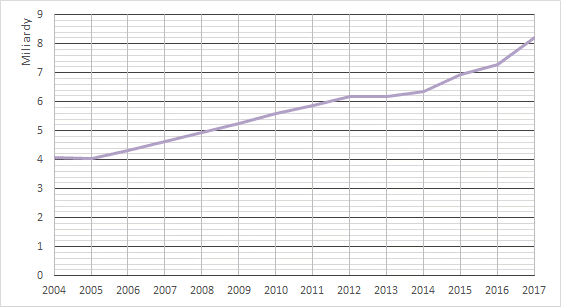 Wydatki i dochody bieżące oświaty – powiaty ziemskie
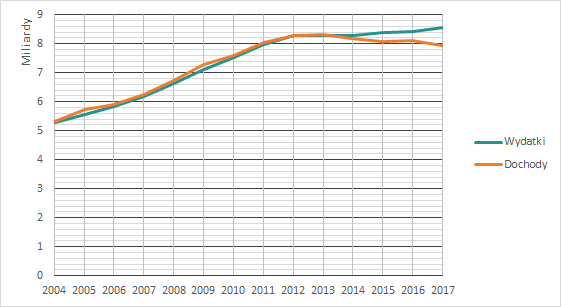 Kwota nadwyżki wydatków bieżących nad dochodami oświaty – powiaty ziemskie
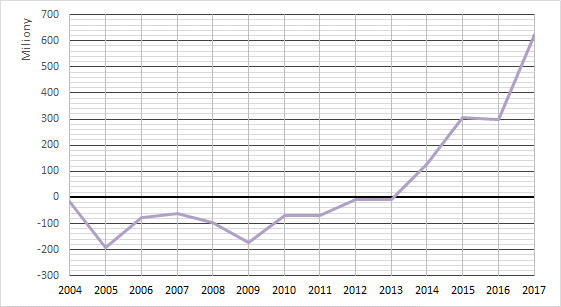 We wszystkich grupach samorządów wzrosły wydatki
Powiatom dodatkowo zmalała subwencja
Uczniowie i wychowankowie przedszkoli
Liczba wychowanków przedszkoli w podziale na rodzaje organów prowadzących
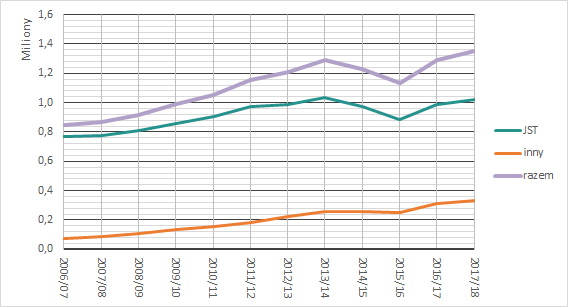 [Speaker Notes: Przedszkola, SP i inne formy]
Łączna liczba uczniów ogólnodostępnych szkół dla dzieci i młodzieży prowadzonych przez JST
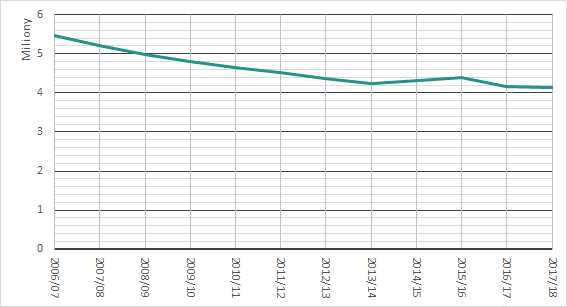 Liczby uczniów ogólnodostępnych szkół dla dzieci i młodzieży prowadzonych przez JST
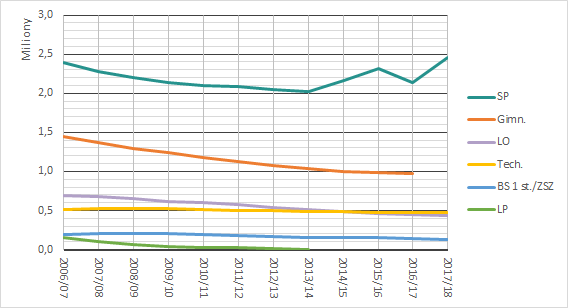 Liczby uczniów klas pierwszych ogólnodostępnych szkół dla dzieci i młodzieży prowadzonych przez JST
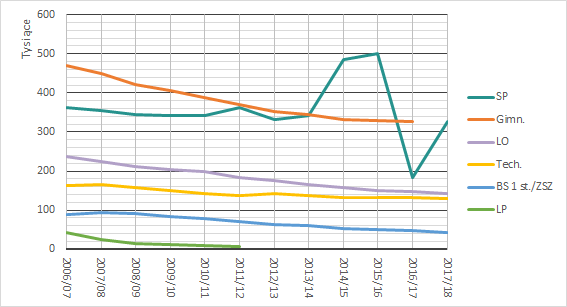 Średnie wielkości oddziałów (szkoły prowadzone przez JST)
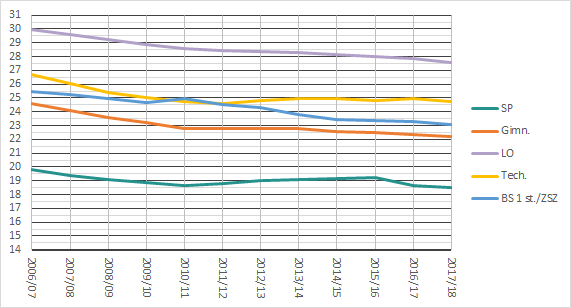 [Speaker Notes: W technikach coraz więcej wielozawodowych]
Średnie wielkości oddziałów klas pierwszych  (szkoły prowadzone przez JST)
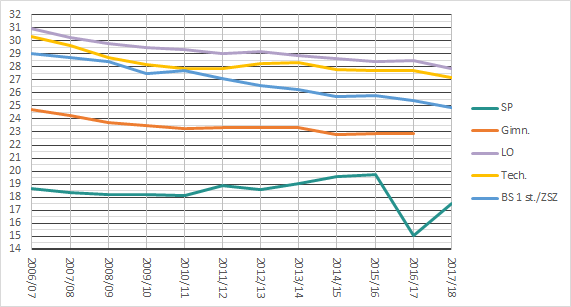 Średnie wielkości oddziałów klas pierwszych SP  (szkoły prowadzone przez JST)
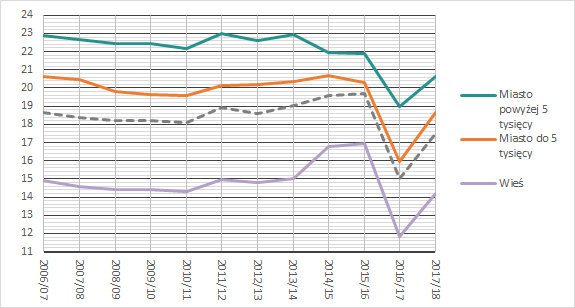 [Speaker Notes: Zróżnicowany wpływ przychodzących sześciolatków w miastach i na wsi
W tym roku oddziały klas I są mniejsze niż w 2010/11 lub później – nowe SP?]
Średnie wielkości klas I gimnazjów/VII SP  (szkoły prowadzone przez JST)
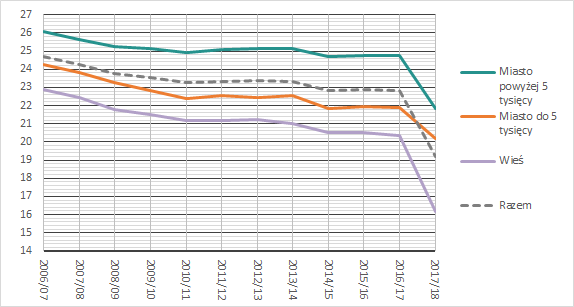 [Speaker Notes: Czasem jeszcze bardziej interesująca jest wybrana starsza klasa]
Zmiany średnich wielkości oddziałów przy przejściu między klasą VI SP a I gimnazjalną/VII SP
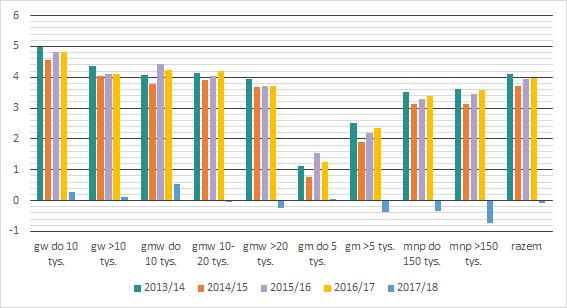 Zmiany sieci szkół szczebla gminnego
Gimnazja między reformami
Uczniowie ogólnodostępnych gimnazjów dla dzieci i młodzieży
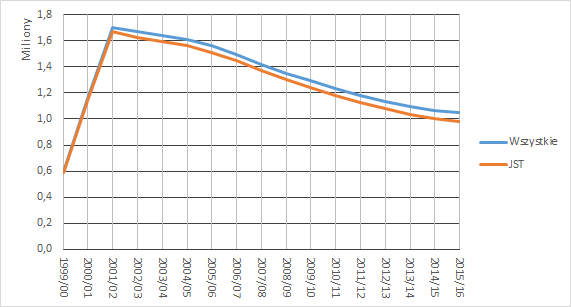 [Speaker Notes: Zmiana 2001/02-201516 
-654 071 
-38% 

Niżej będzie tylko o ogólnodostępnych dla dzieci]
Liczba gimnazjów prowadzonych przez JST
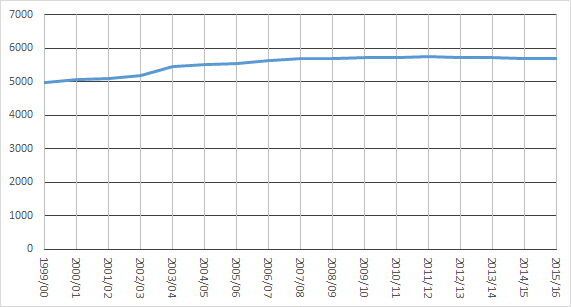 [Speaker Notes: Zaczęła spadać dopiero po roku 2011/12
Obecnie
Gimnazja – 5681
W zespołach z SP – 3094
W zespołach z ponadgimn. – 514
W zespołach z SP i ponadgimn – 104]
Średnia liczba uczniów w gimnazjum prowadzonym przez JST
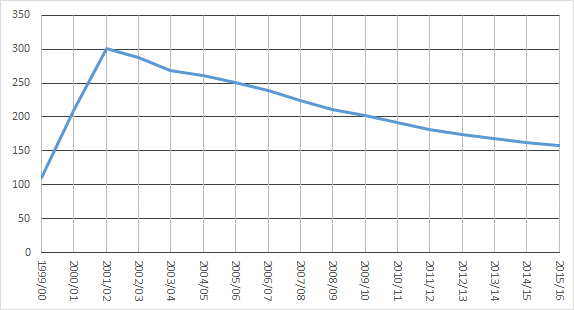 [Speaker Notes: -143 uczniów
-47%]
Średnia liczba uczniów w oddziale gimnazjum
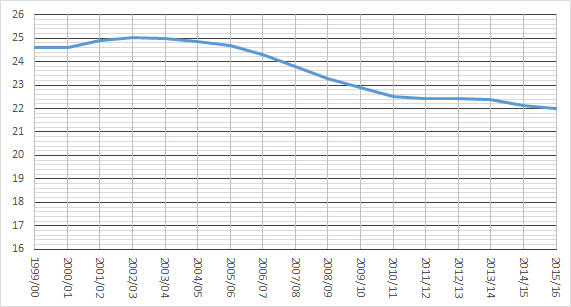 [Speaker Notes: -2,67 -11%]
Ogólnodostępne gimnazja dla dzieci prowadzone przez JST
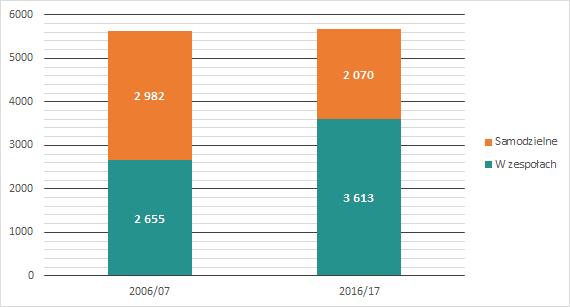 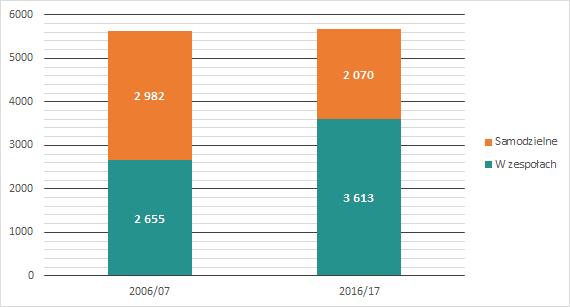 Gimnazja a inne szkoły prowadzone przez JST obecnie
[Speaker Notes: Ogólnodostępne szkoły dla dzieci i młodzieży]
Gimnazja i grupy oddziałów gimnazjalnych w roku 2017/18
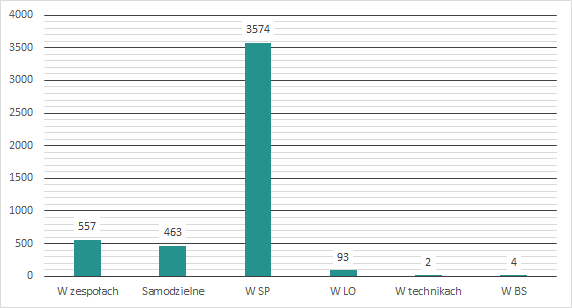 Nowe szkoły w roku 2017/18
Prawie wszystkie nowe szkoły powstały w drodze przekształcenia gimnazjów
Zdarza się jednak, że nowa szkoła prowadzona przez JST nie ma gimnazjalnej przeszłości, np. gdy jest to szkoła stowarzyszeniowa, której prowadzenie wróciło do samorządu
W bardzo rzadkich wypadkach liczba SP w JST w roku 2017/18 była mniejsza niż rok wcześniej
W roku 2017/18 przybyło:
627 szkół podstawowych
39 liceów ogólnokształcących
13 techników
15 szkół branżowych
Nowe szkoły podstawowe w różnych grupach JST
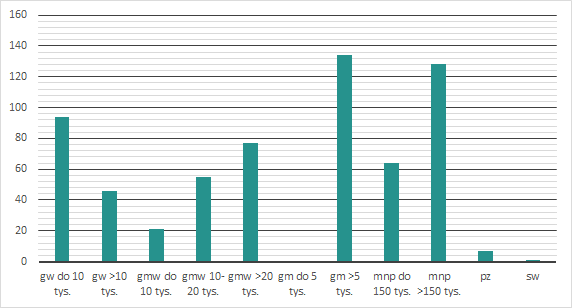 [Speaker Notes: Ogólnodostępne dla dzieci prowadzone przez JST]
Przyrost liczby SP w procentach
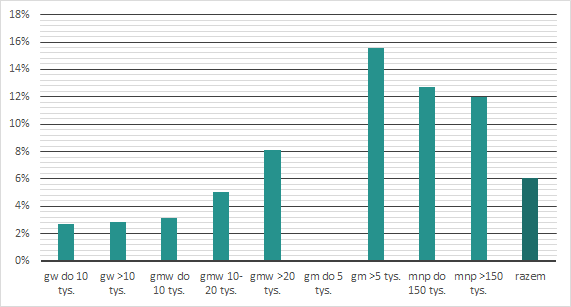 W malejących szkołach, które tracą elastyczność organizacyjną, koszty jednostkowe rosną
[Speaker Notes: Samorządy bardzo niechętnie likwidują szkoły
Robią to najczęściej wtedy, gdy nie widzą innego wyjścia]
W wyniku likwidacji gimnazjów
Nauczyciele
W ogólnodostępnych szkołach dla dzieci i młodzieży prowadzonych przez JST
Liczba etatów przeliczeniowych nauczycieli w szkołach i przedszkolach prowadzonych przez JST
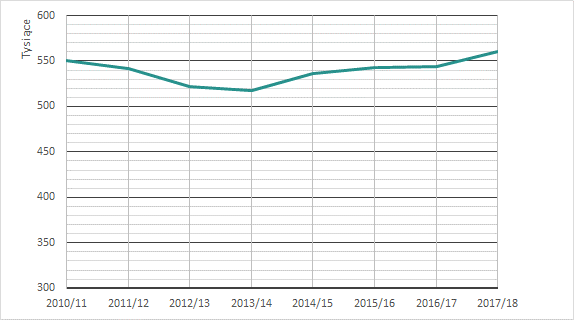 Liczby etatów przeliczeniowych nauczycieli w podziale na grupy jednostek oświatowych
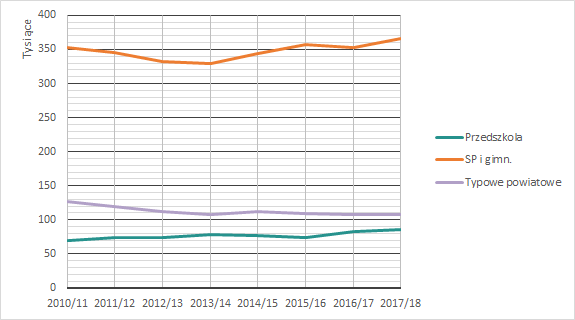 Liczby etatów przeliczeniowych w podziale na etapy edukacyjne (jednostki szczebla gminnego)
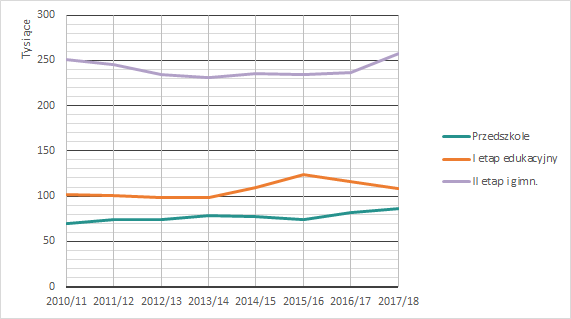 Łączna liczba etatów przeliczeniowych w przedszkolach, SP i gimnazjach
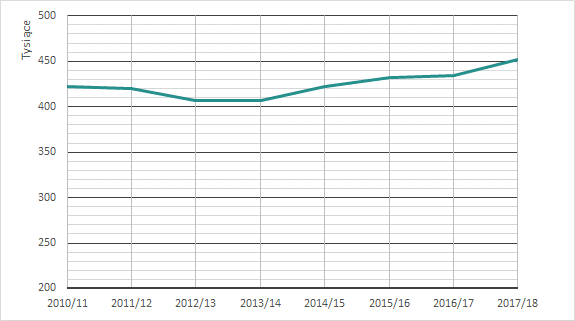 Nauczyciele a uczniowie
Liczba uczniów przypadających na nauczycielski etat przeliczeniowy – najważniejszy wskaźnik charakteryzujący organizację oświaty i koszty jednostkowe
Liczby uczniów przypadających na jeden etat przeliczeniowy
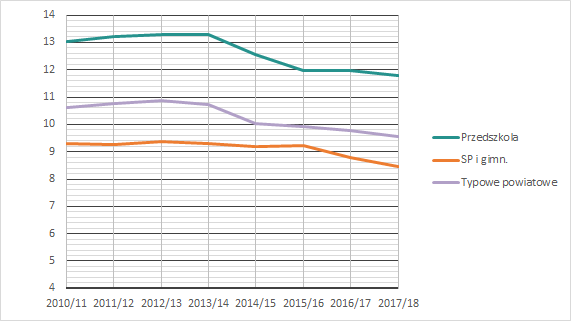 Liczby uczniów przypadających na jeden etat przeliczeniowy w miastach pow. 5 tys.
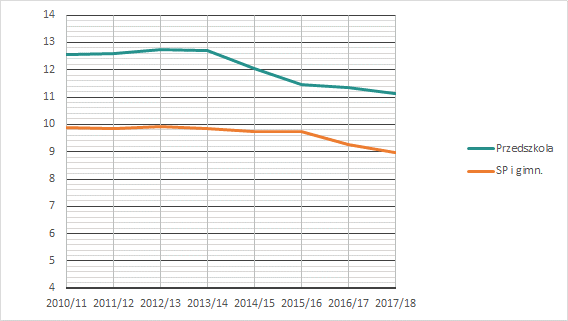 Liczby uczniów przypadających na jeden etat przeliczeniowy na wsi
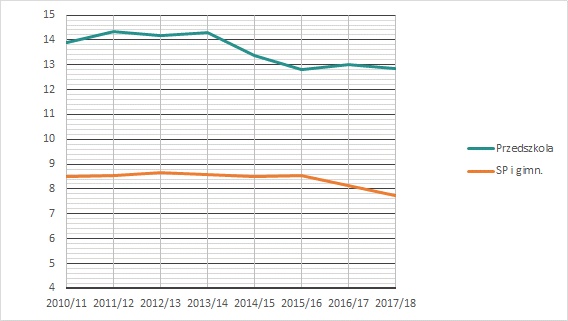 Oszacowanie wpływu reformy na poziom zatrudnienia nauczycieli
Zmiany poziomu zatrudnienia nauczycieli wynikają z wielu przyczyn, w tym demograficznych
Żeby określić wpływ reformy trzeba porównać zmiany rzeczywiste z symulacją stanu, który miałby miejsce, gdyby reformy nie było
Zmiany liczb etatów przeliczeniowych wynikające z reformy
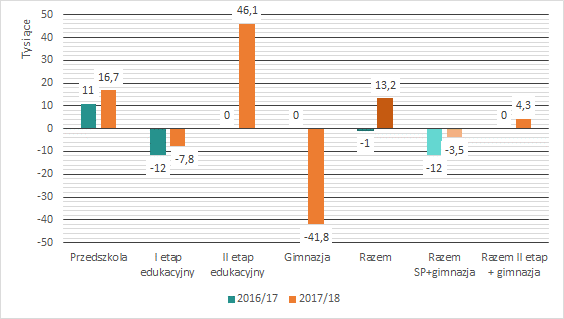 [Speaker Notes: Przedszkola – wróciły sześciolatki (w tym roku więcej, bo do szkól poszło tylko 5%)
I etap  – powrót sześciolatków do przedszkoli, w 2017/18  – nadal to samo (bo zmniejszony rocznik jest w drugiej klasie)
II etap  – 7 klasa
gimnazja  – brak 1 klasy]
Skutki finansowe zmian poziomu zatrudnienia
Przy założeniu, że jeden etat kosztuje 55 tys. zł rocznie
2016/17:  –38,5 mln zł
2017/18: 728 mln zł 
(większość wydatków w roku budżetowym 2018)
Co będzie w przyszłości?
Oświata gminna
Prognoza liczby wychowanków przedszkoli
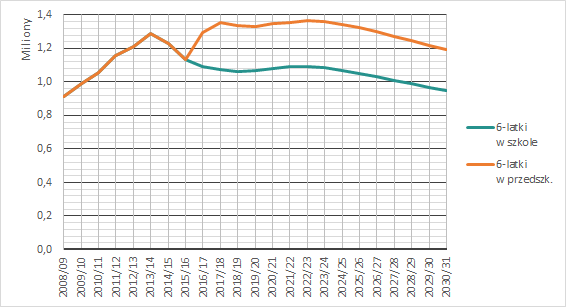 Prognoza liczby uczniów klas I szkół podstawowych
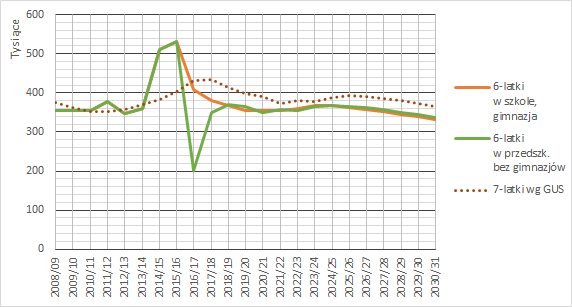 Prognoza liczby uczniów w szkołach szczebla gminnego
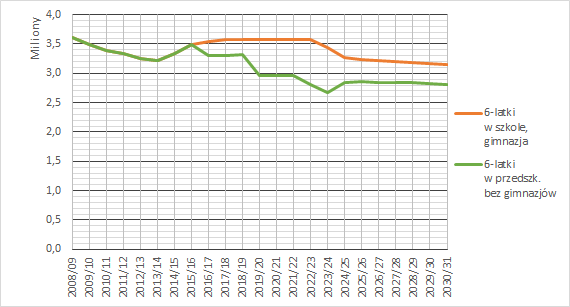 [Speaker Notes: Wszystkie szkoły ogólnodostępne (JST i inne organy prowadzące)]
Prognoza liczb uczniów w podzielę na grupy klas
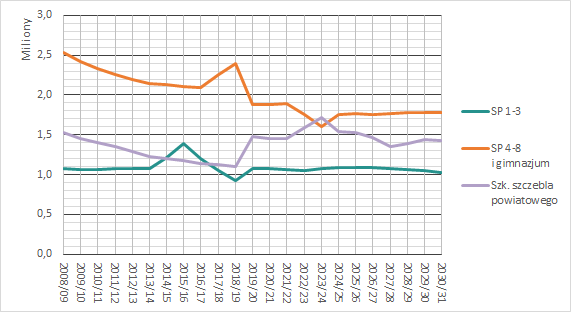 Zmiany liczb uczniów w szkołach gminnych
Po gwałtownych zawirowaniach związanych ze zmianami wieku obowiązku szkolnego, liczba uczniów klas pierwszych będzie względnie stabilna
Wzrost liczby szkół przy stabilnej wielkości roczników oznacza wzrost jednostkowych kosztów kształcenia (trudniej jest tworzyć oddziały rozsądnej wielkości). Dodatkowym czynnikiem zwiększającym koszty jest wydłużenie okresu nauki w małych oddziałach szkoły podstawowej

Łączna liczba uczniów radykalnie się zmniejszyła ze względu na podniesienie wieku szkolnego, a wkrótce znowu spadnie z powodu likwidacji gimnazjów
Spadek liczby uczniów oznacza wzrost jednostkowych kosztów kształcenia (koszty stałe maleją zwykle wolniej niż liczba uczniów)
Dodatkowo
Nowe plany nauczania dla SP są droższe o około 1% od poprzednich
Przy wydatkach na utrzymanie szkół rzędu 10 mln zł oznacza to dodatkowo około 70 tys. zł
Koszt podwyżki wynagrodzeń nauczycieli raczej nie został zrekompensowany przez wzrost subwencji
Łączny efekt finansowy dla oświaty gminnej
Prawdopodobnie w 2018 r. kwota nadwyżki wydatków nad dochodami oświaty w oświacie gminnej znowu wzrośnie

W 2020 r. da się odczuć efekt odejścia ze szkół 9 klasy → kwota nadwyżki powinna zmaleć
Oświata powiatowa
Prognoza liczby uczniów klas I szkół szczebla powiatowego
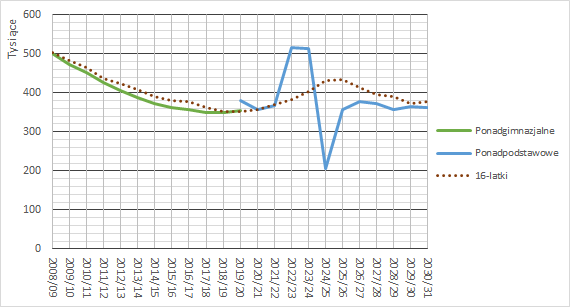 Prognoza liczby uczniów szkół szczebla powiatowego
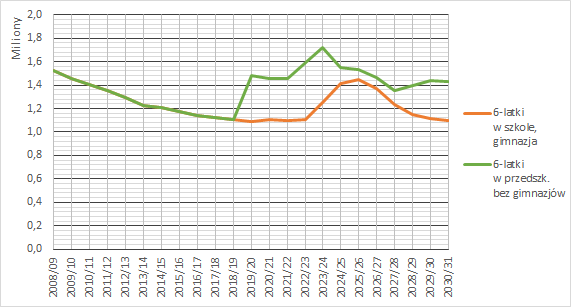 Średnie wielkości oddziałów ogólnodostępnych szkół prowadzonych przez JST w roku 2017/18
Oszacowanie liczby oddziałów w IX klasie
[Speaker Notes: W efekcie liczba oddziałów w całym kraju zmniejszy się w roku 2019/20 o około 2,9 tys. Ten efekt znacznie ograniczy wzrost zatrudnienia nauczycieli, który w początkowym etapie spowodowała reforma.]
W roku szkolnym 2019/20 nastąpi proces odwrotny do tego, co działo się w latach 2017/18 i 2018/19.
Zamiast oddziałów klasy 3 gimnazjum pojawią się oddziały klasy 1 nowych szkół ponadpodstawowych, które będą większe niż oddziały gimnazjalne. 
W efekcie, w skali kraju liczba etatów nauczycielskich prawdopodobnie zmaleje (choć w oświacie powiatowej będzie znacznie większa niż obecnie)
Zmiany liczb uczniów w szkołach powiatowych
Po długotrwałym okresie spadku następuje kilkuletnie ustabilizowanie liczby uczniów w rocznikach klas pierwszych szkół powiatowych
Z powodu likwidacji gimnazjów w roku 2019/20 do szkół powiatowych przyjdą dwa (odrębne!) roczniki klas pierwszych, co spowoduje skokowy wzrost liczb uczniów
Kolejne gwałtowne zmiany liczb uczniów nastąpią wskutek przejścia fali zawirowań związanych ze zmianami wieku szkolnego
Zwiększenie liczby uczniów może przyczynić się do 
zmniejszenia kosztów jednostkowych (zwłaszcza rzeczowych i administracyjnych)
wzrostu różnicy między wydatkami a subwencją oświatową
Szkoły branżowe II stopnia
Niewiele o nich wiemy
Szkoły te mają przyjąć pierwszych uczniów w roku 2020/21
Niegdyś istniały szkoły pełniące podobną rolę – licea i technika uzupełniające
We wrześniu 2009 r. w technikach uzupełniających rozpoczęło naukę tylko 1,5% uczniów, którzy 3 lata wcześniej zaczynali naukę w ZSZ, a w odniesieniu do liceów uzupełniających wskaźnik ten był jeszcze niższy i wynosił 1%
Mała liczba uczniów łączy się zawsze z kłopotami organizacyjnymi. Można się zatem spodziewać, że BS II stopnia będą droższe, niż szkoły obecnie prowadzone przez powiaty.
Siatki godzin nowych szkół ponadpodstawowych są droższe, niż szkół ponadgimnazjalnych
Średnio w jednej klasie:
liceum – 0,41 godziny tygodniowo więcej
technikum – 0,95 godziny tygodniowo więcej
szkoła branżowa – 1 godzina tygodniowo więcej

W jednym z badanych powiatów:
średni wzrost o 0,81 godziny tygodniowo na oddział;
wzrost wydatków o ok. 400 tys. zł rocznie, przy łącznych wydatkach szkół wynoszących ok. 23 mln zł rocznie (w cenach 2016 r.)
Co jeszcze zwiększa oświatowe wydatki powiatów?
Wzrost liczby oddziałów wielozawodowych
Duża liczba zajęć rozszerzonych w liceach
Spadek wielkości oddziałów szkół specjalnych
[Speaker Notes: Uwaga na znaczenie opiniowania arkuszy przez kuratorów

To wszystko przy spadku subwecnji]